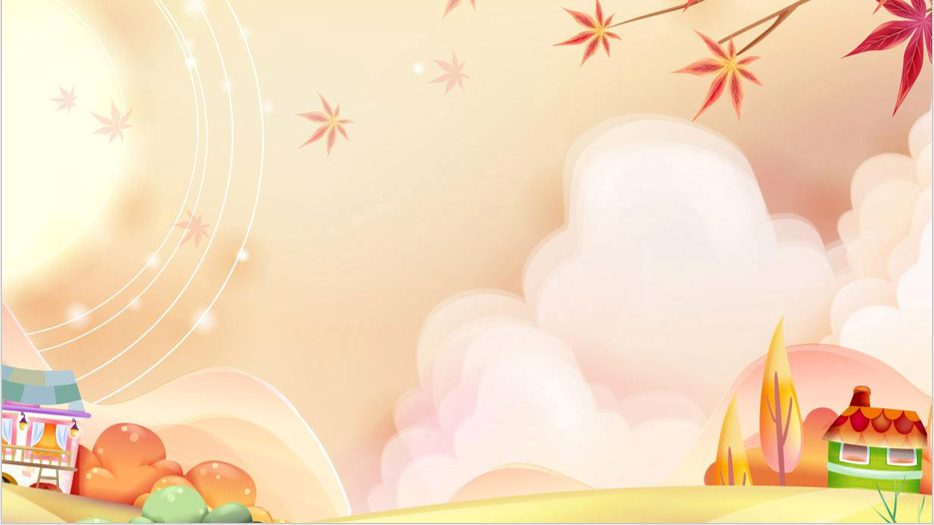 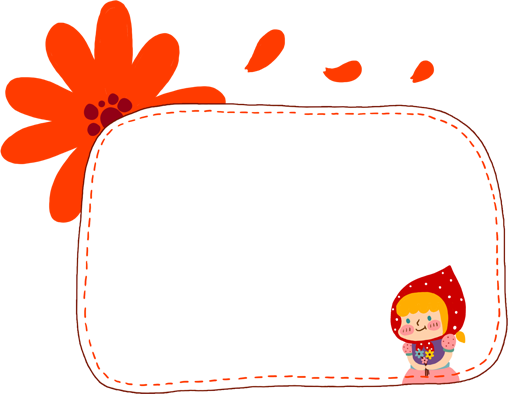 KHỞI ĐỘNG
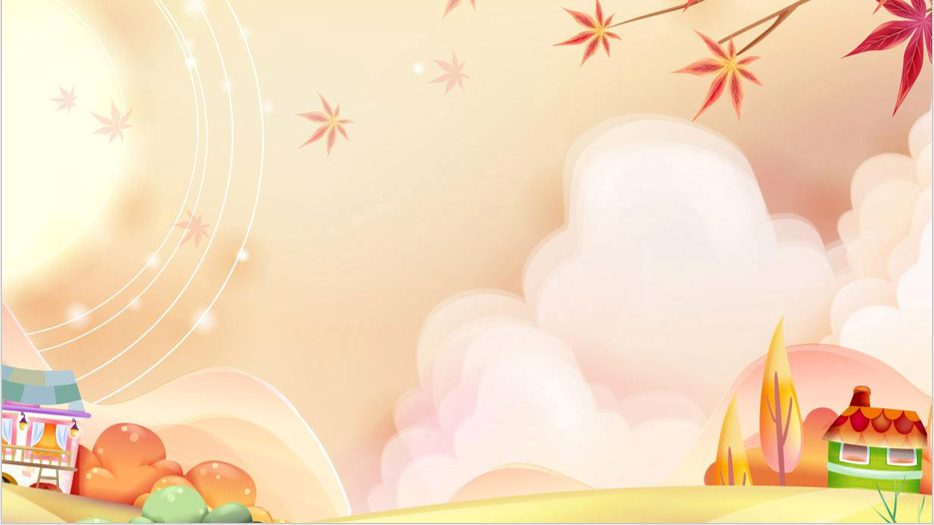 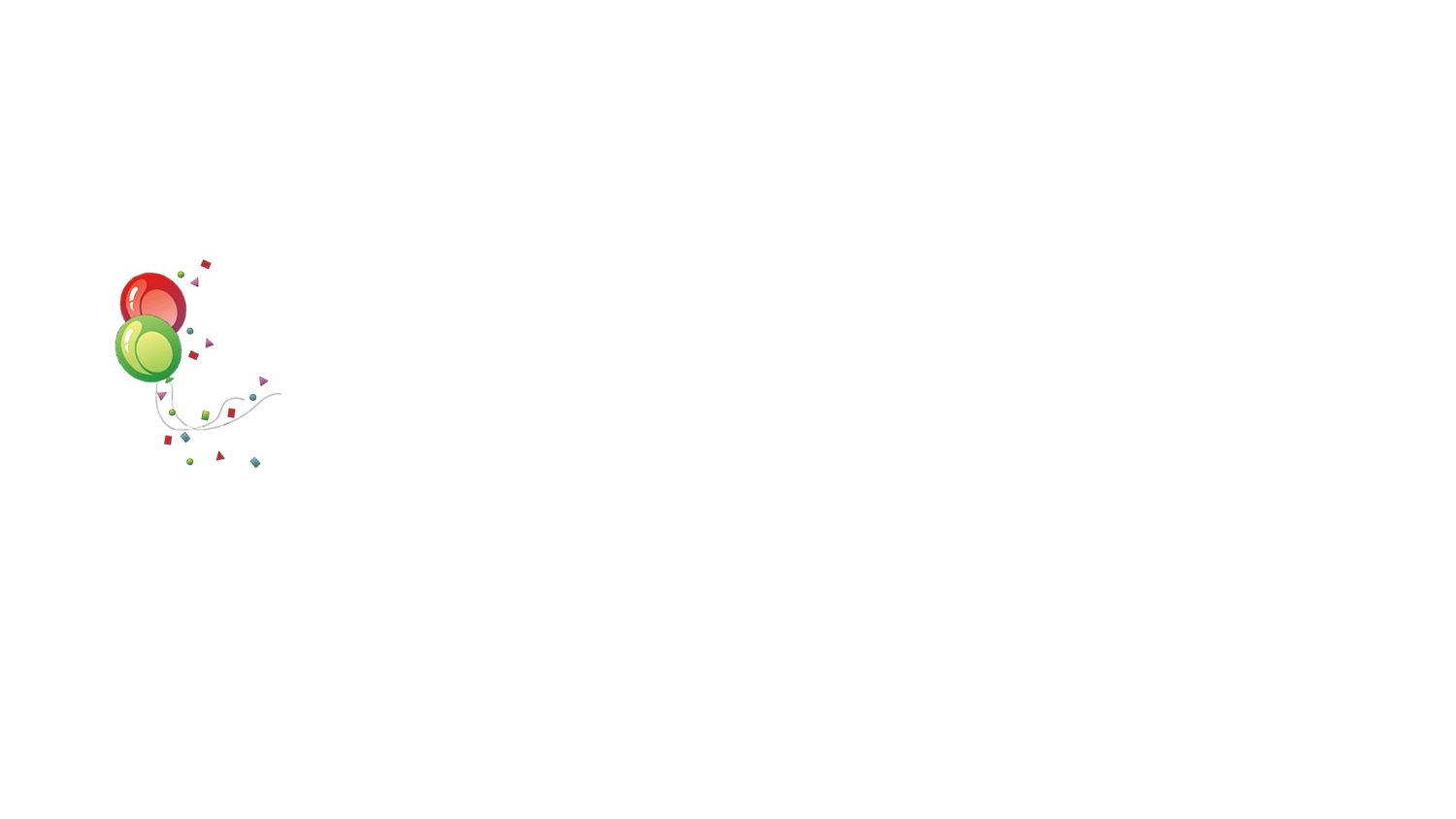 BÀI 8:
 AN TOÀN KHI VUI CHƠI (TIẾT 2)
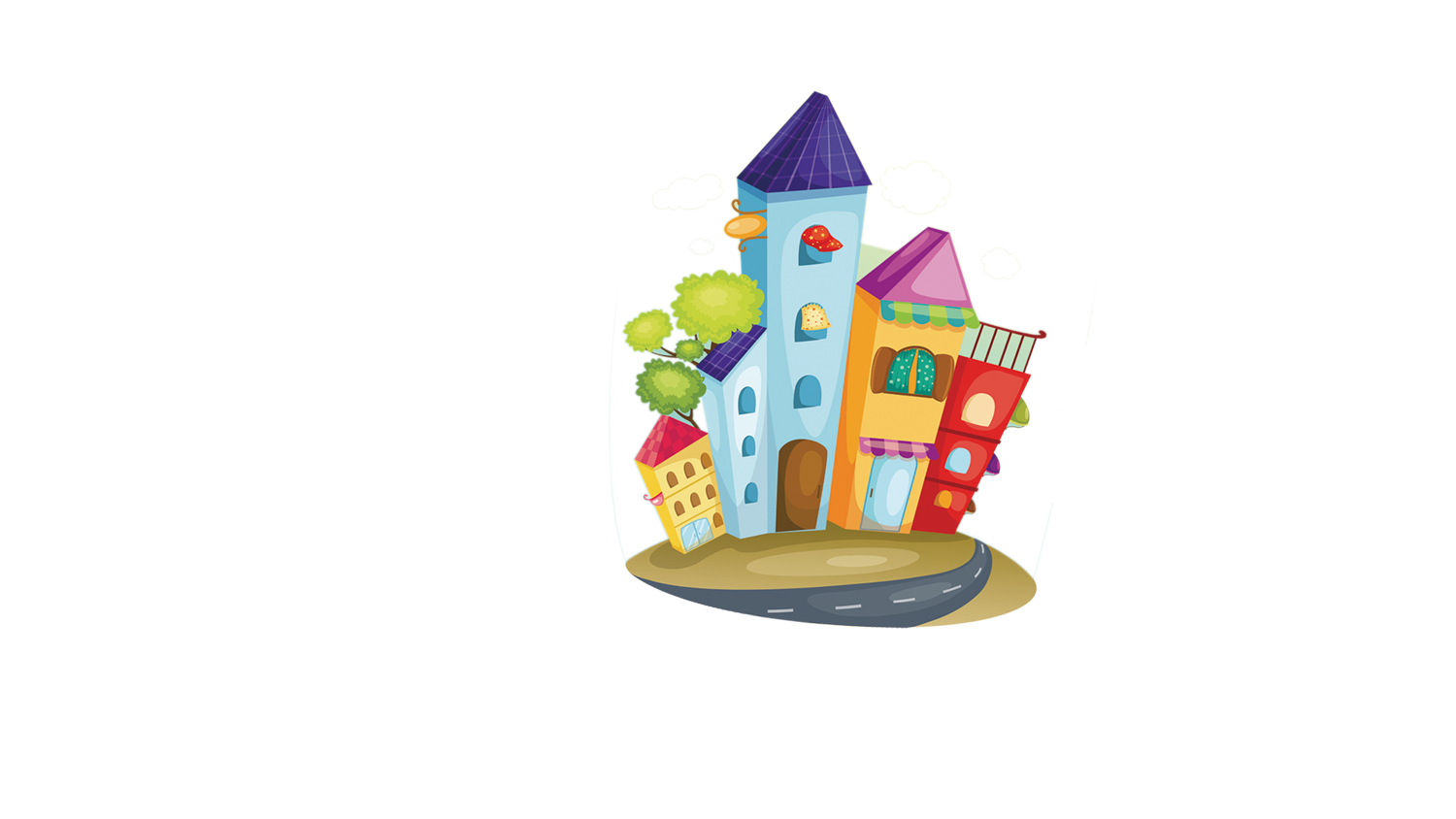 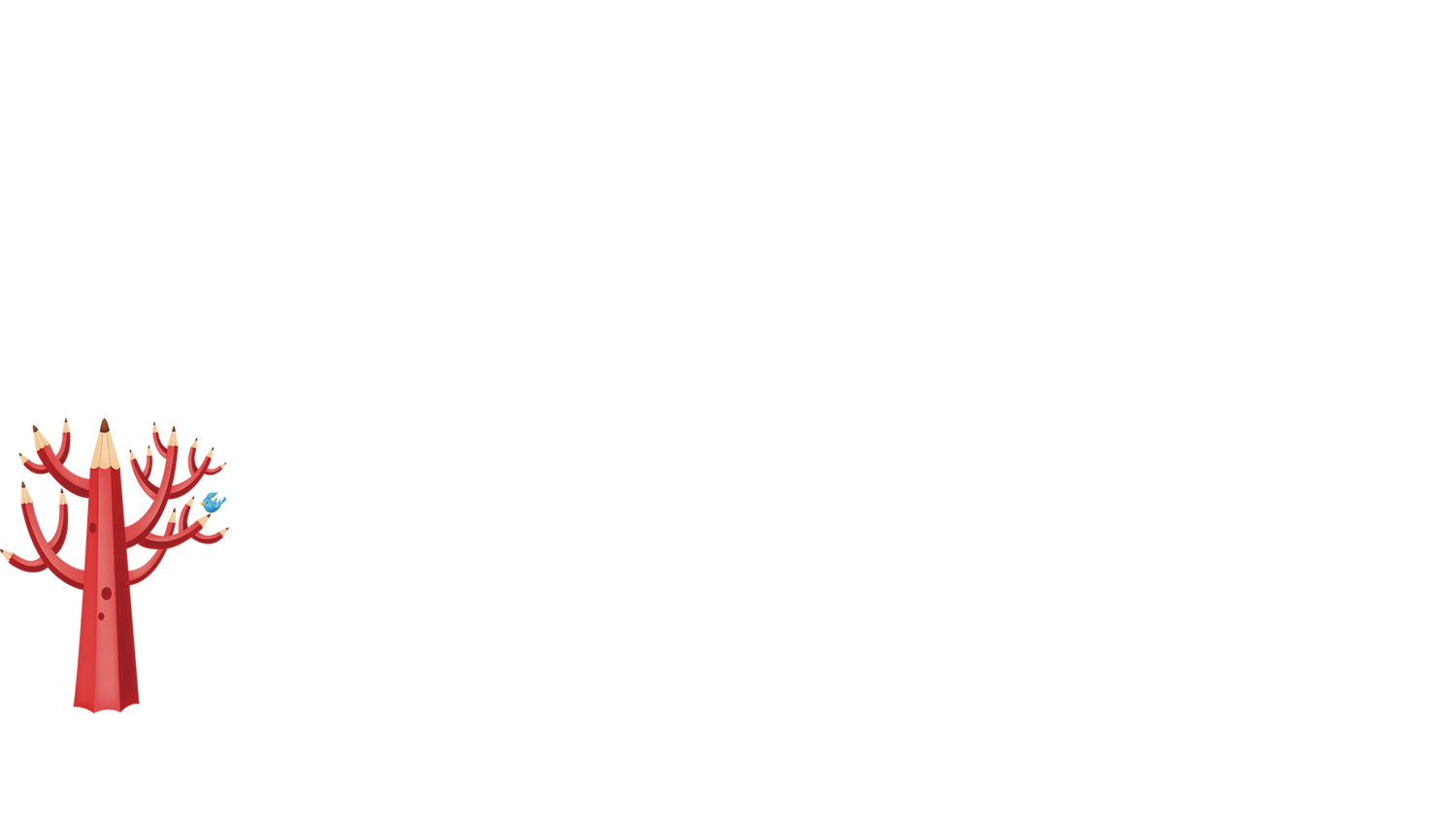 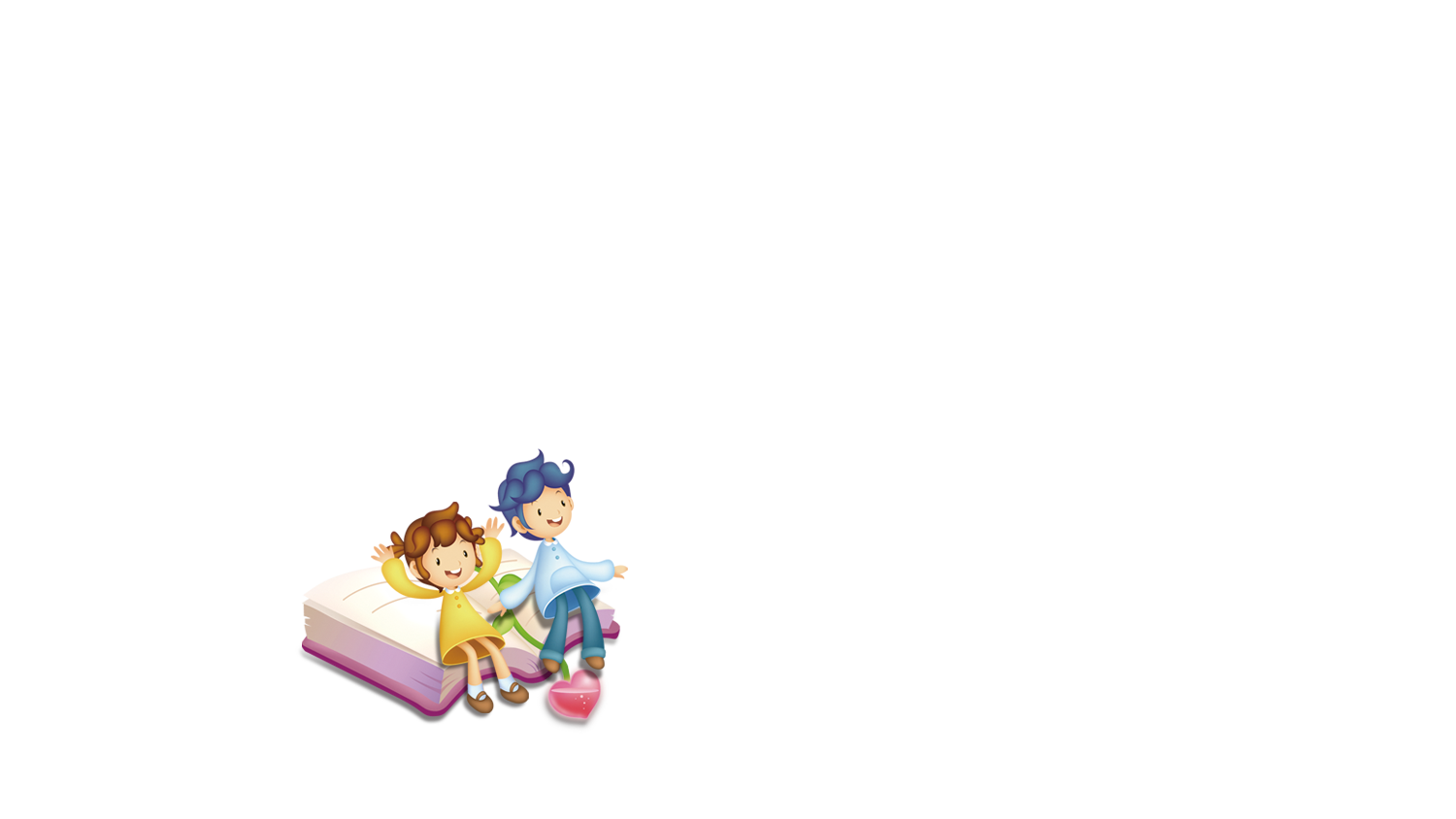 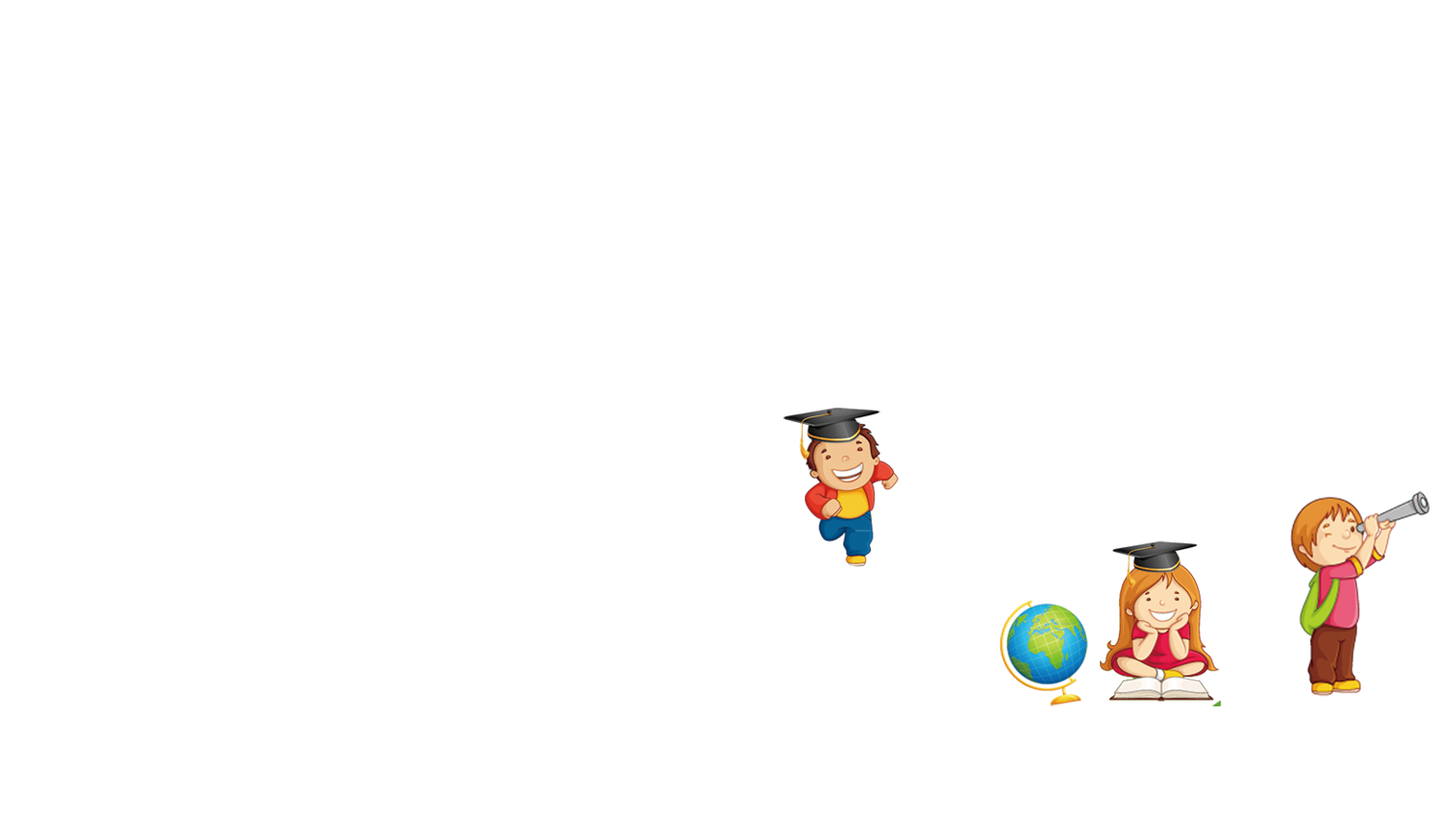 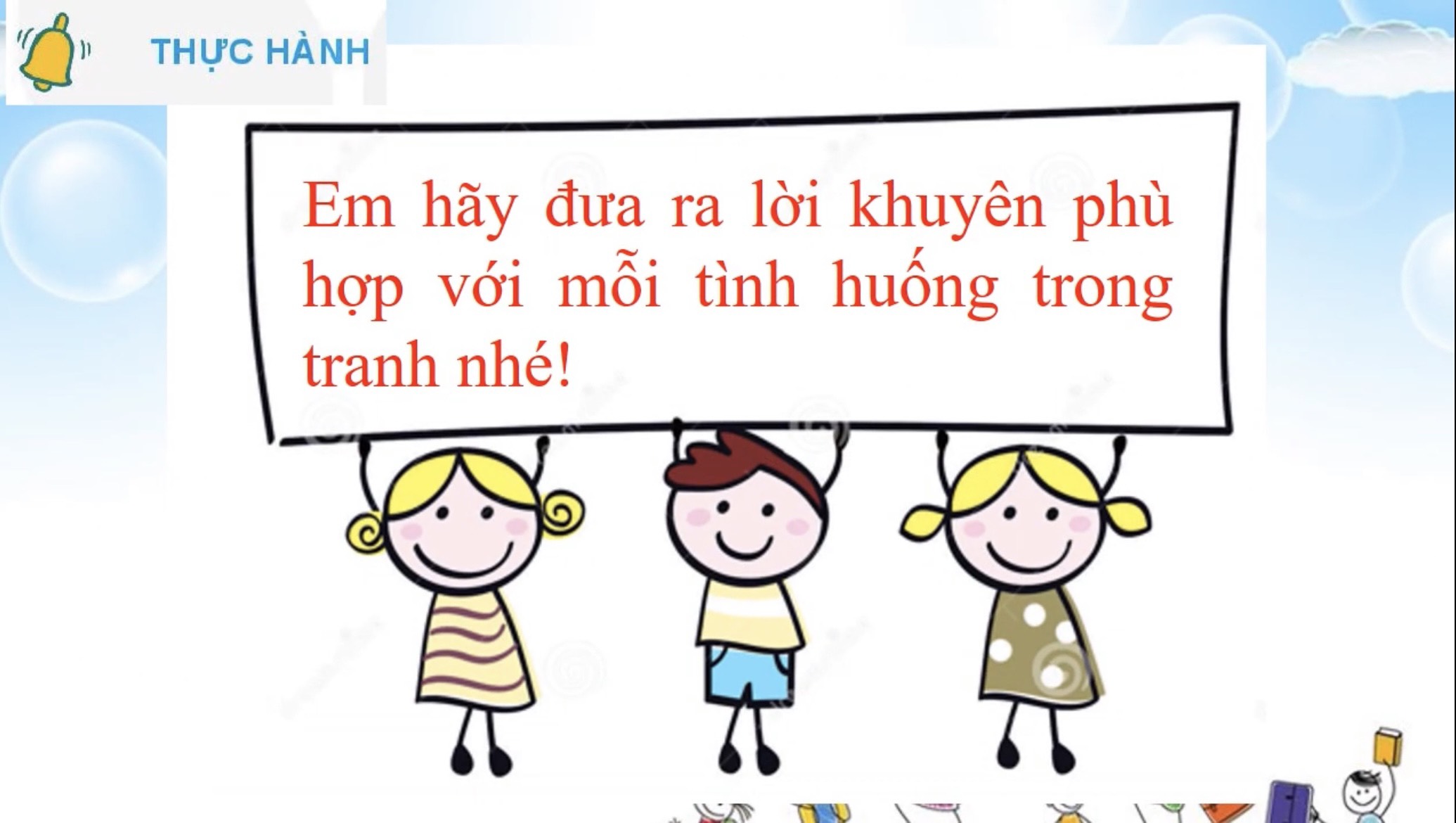 Nếu con là bạn nhỏ trong tranh, con sẽ xử lí như thế nào?
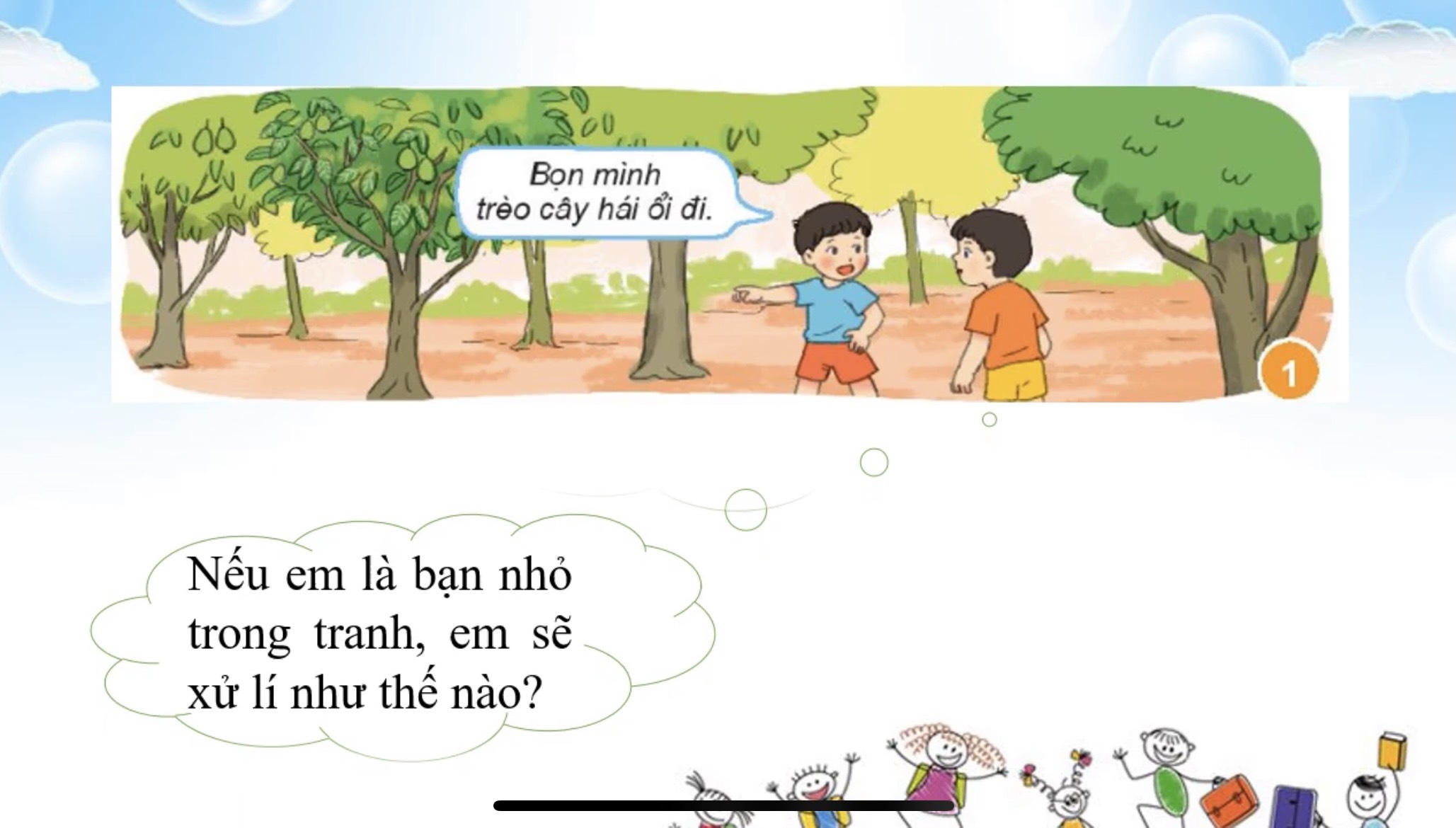 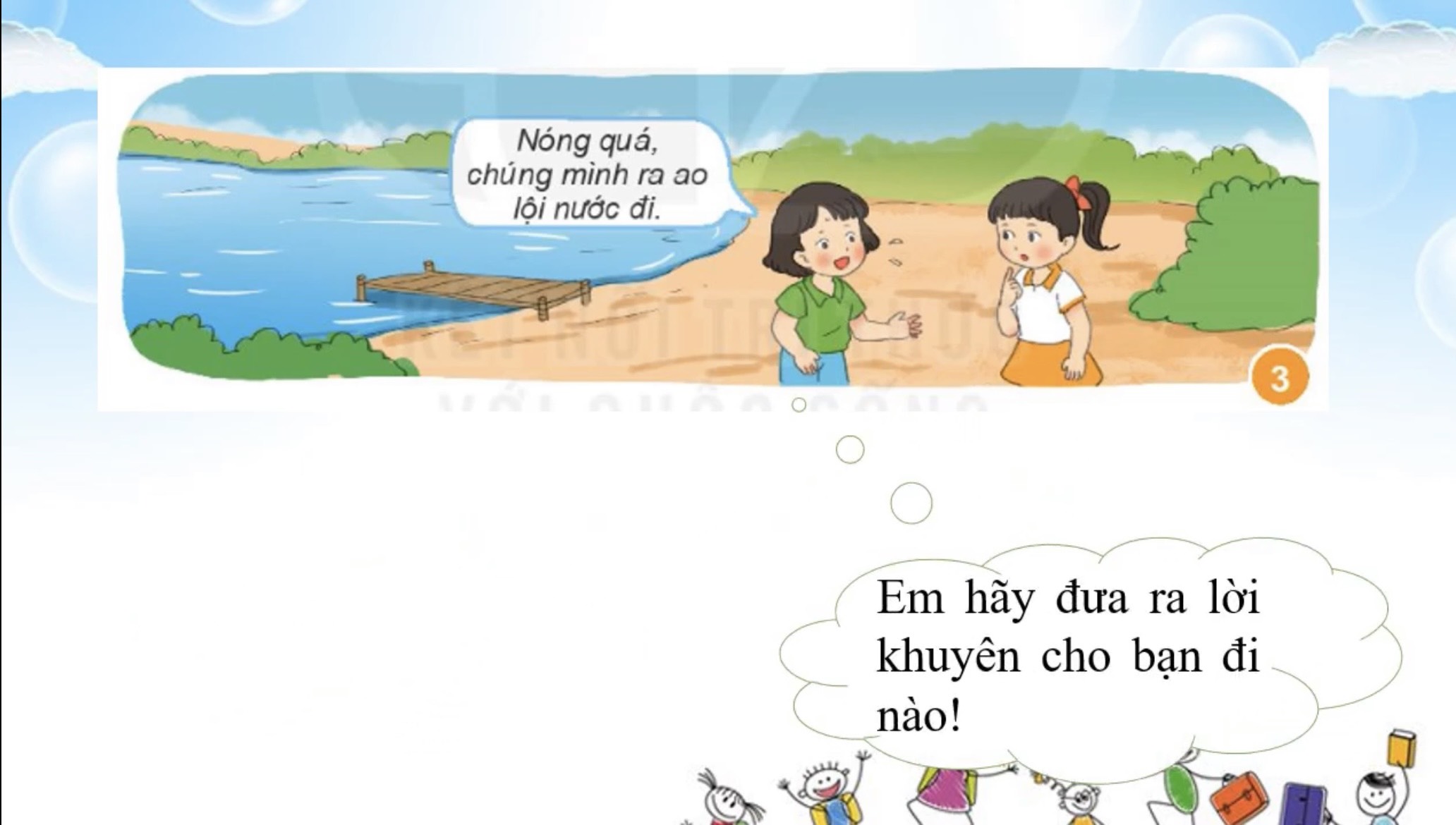 Con hay đưa lời khuyên cho bạn đi nào!
Trong tình huống này chúng ta cần làm gì?
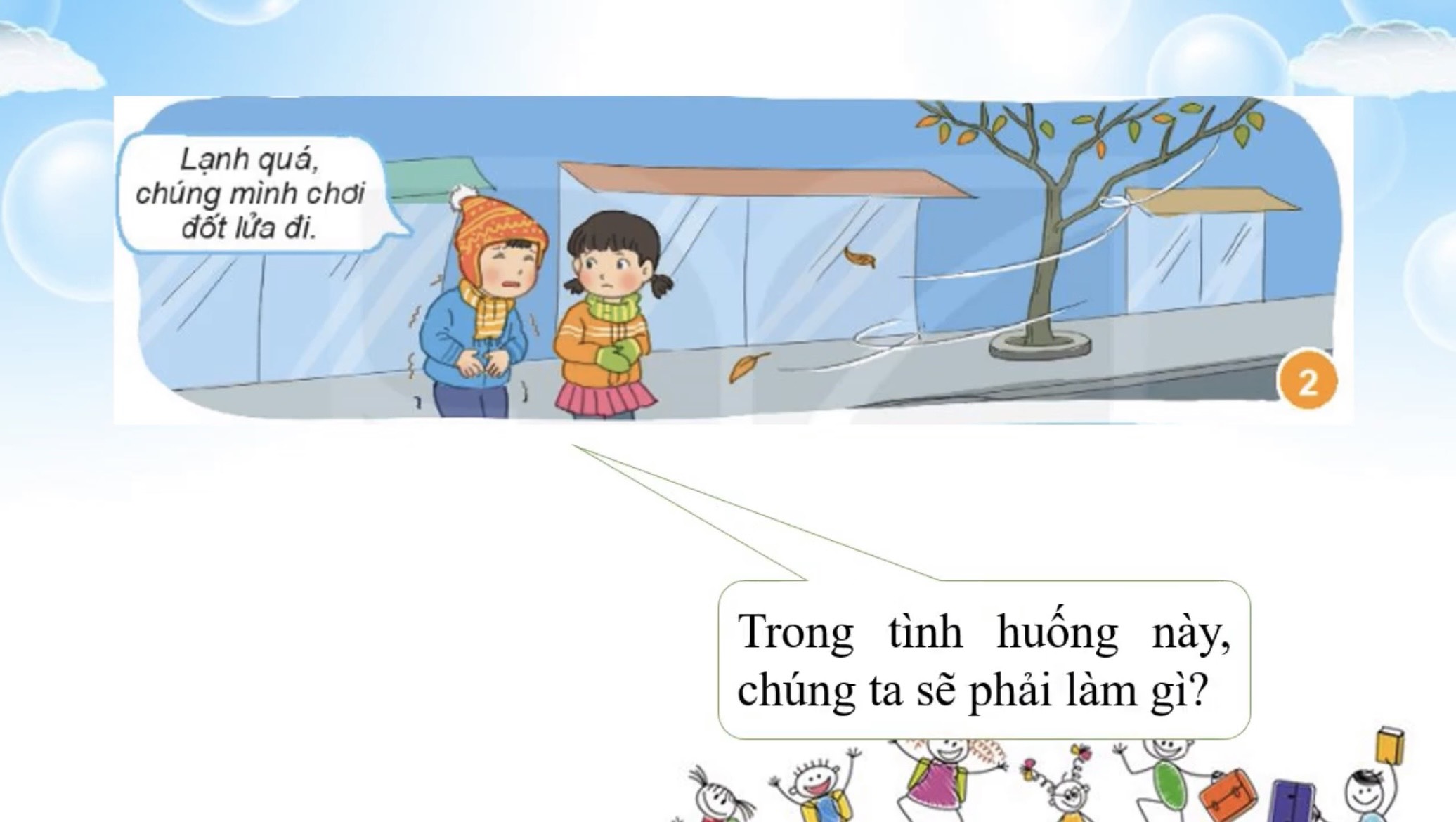 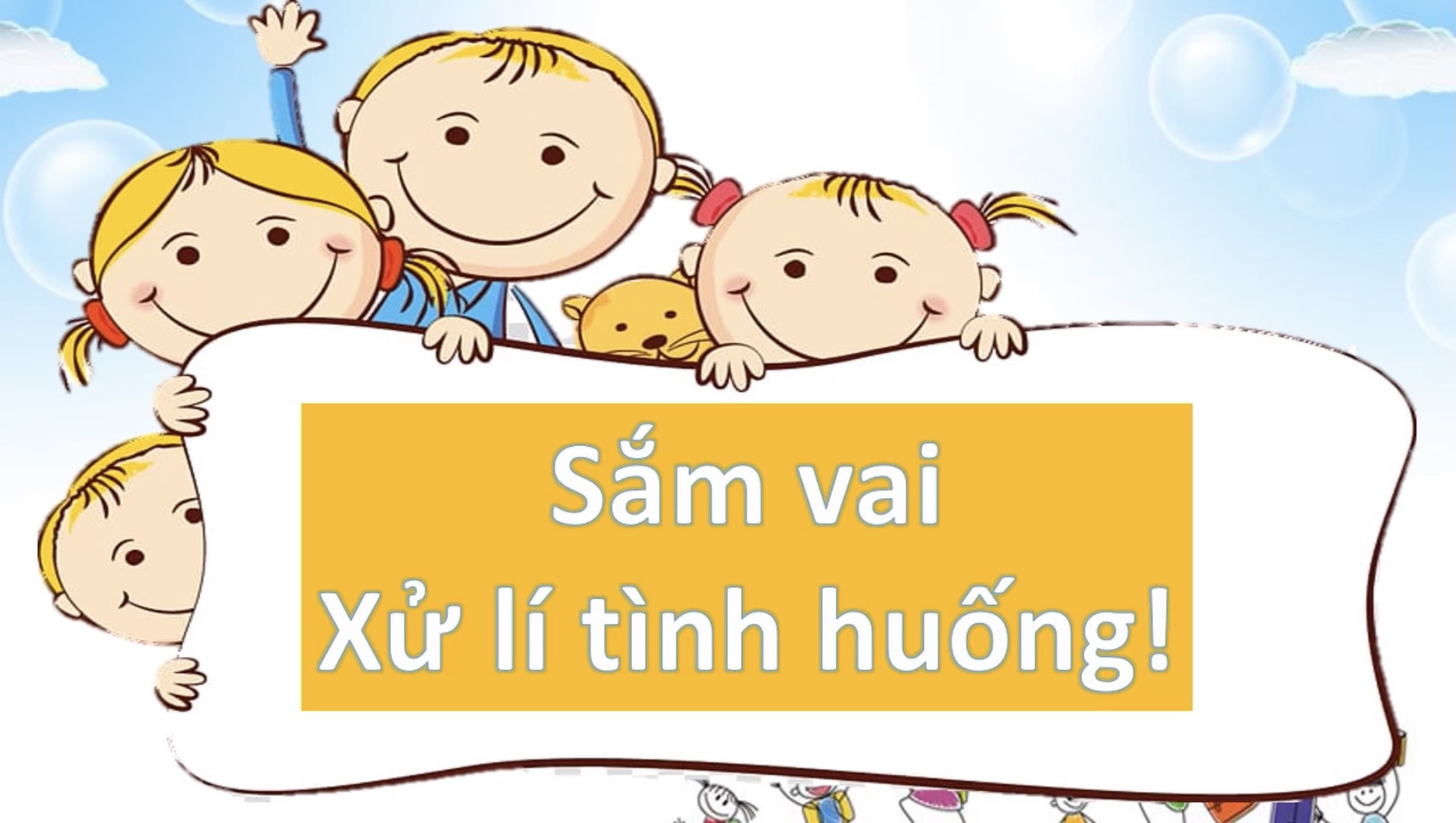 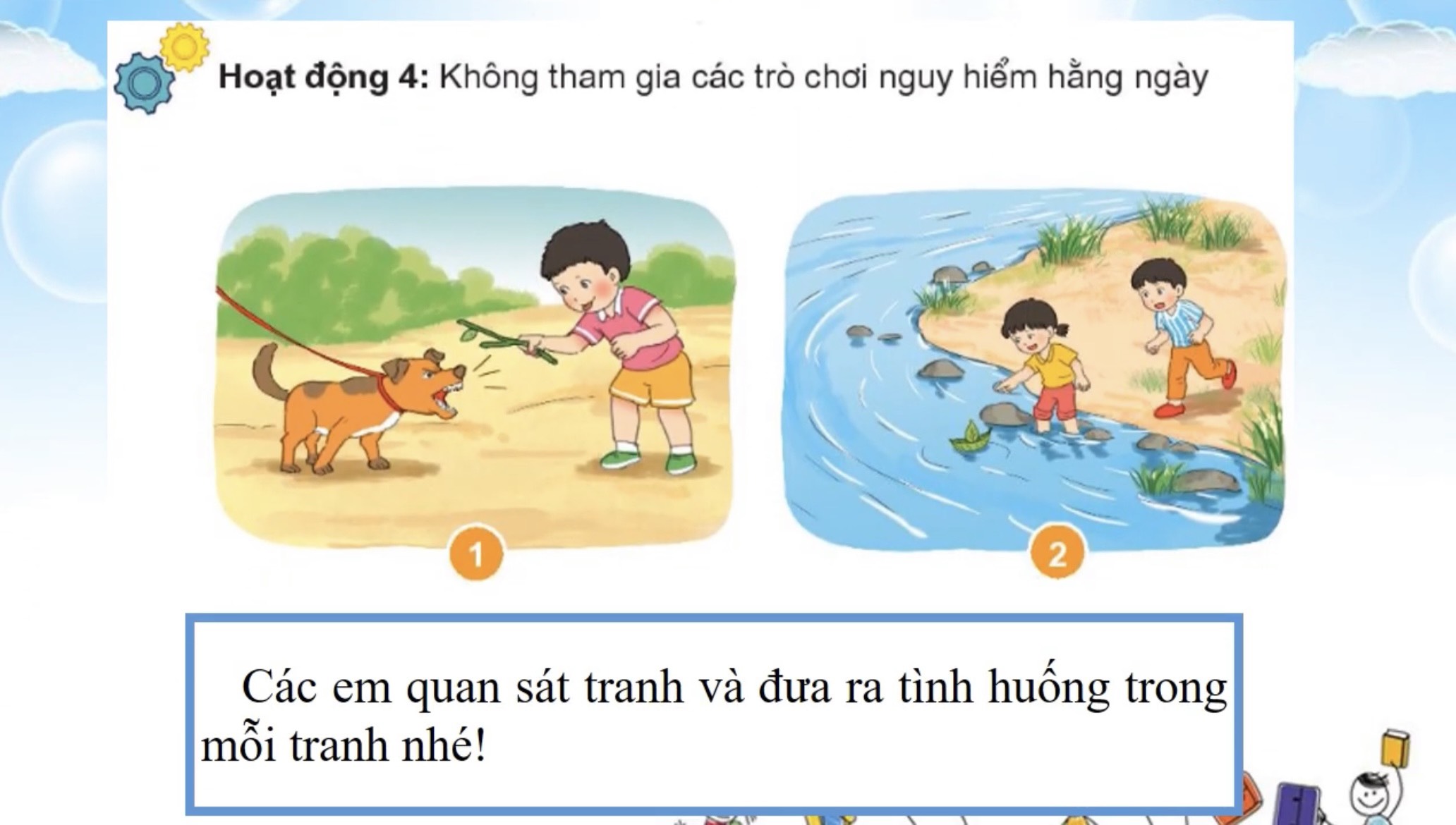 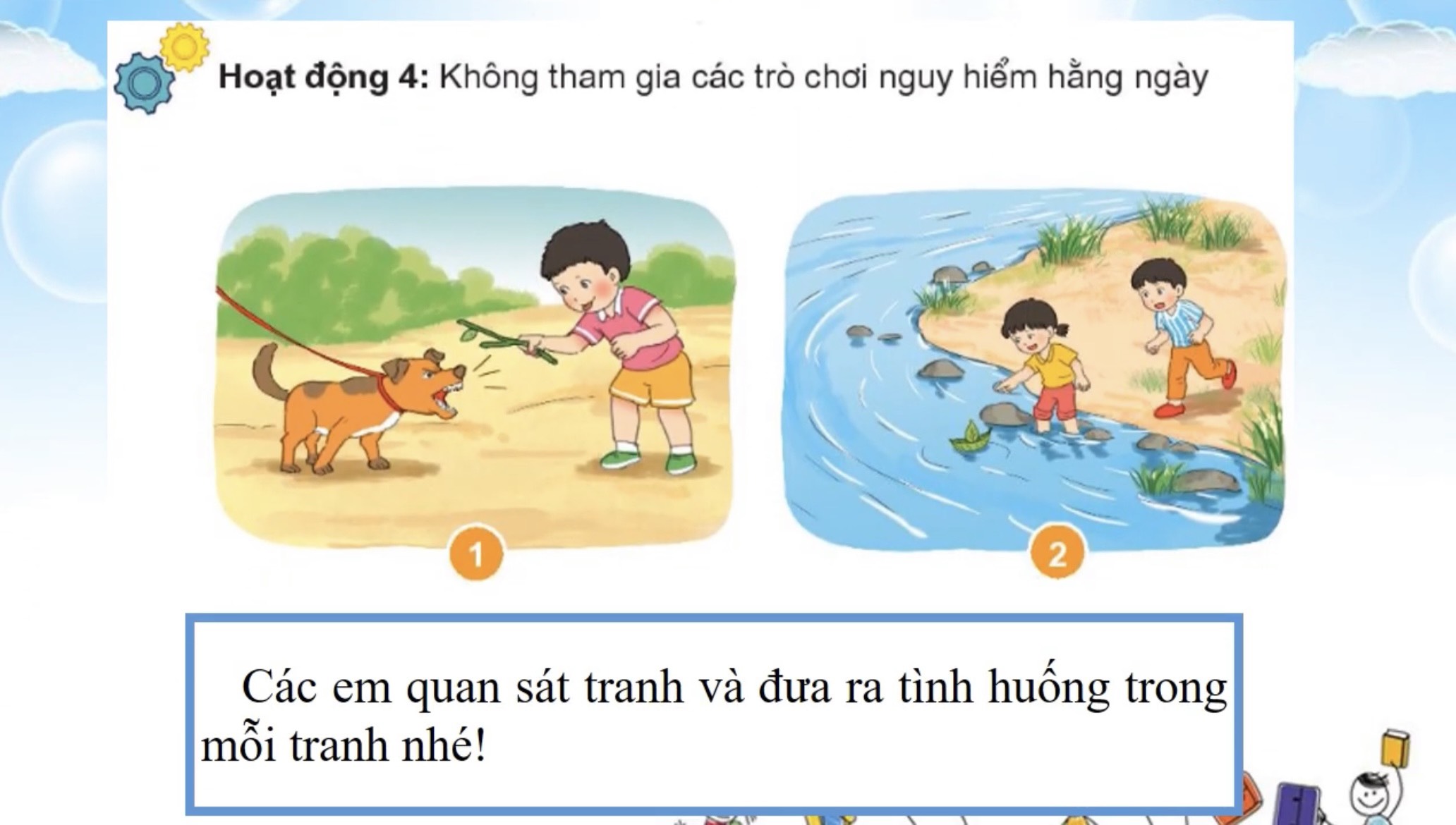 Trêu chó rất nguy hiểm, sẽ dễ bị cắn.
Tự ý lội nước dễ bị đuối nước.
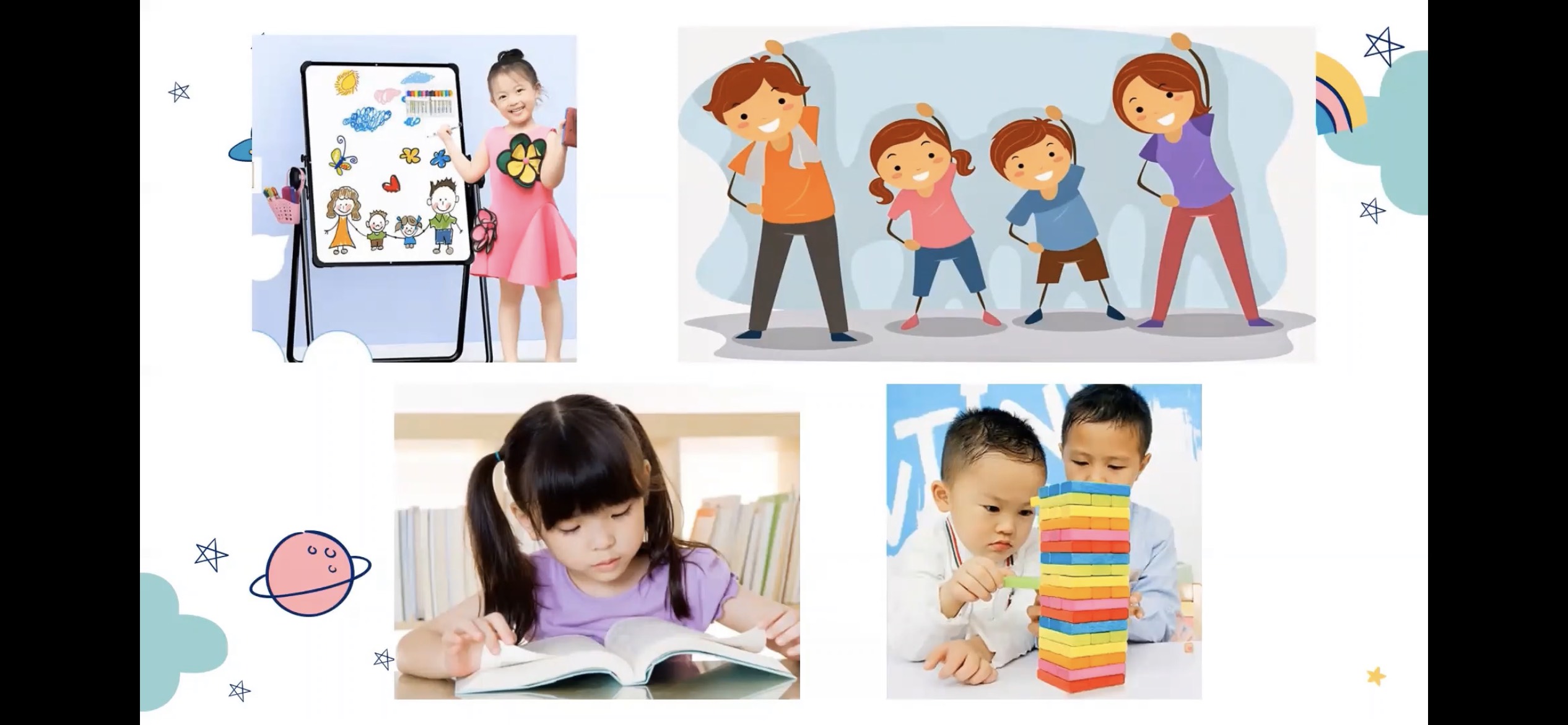 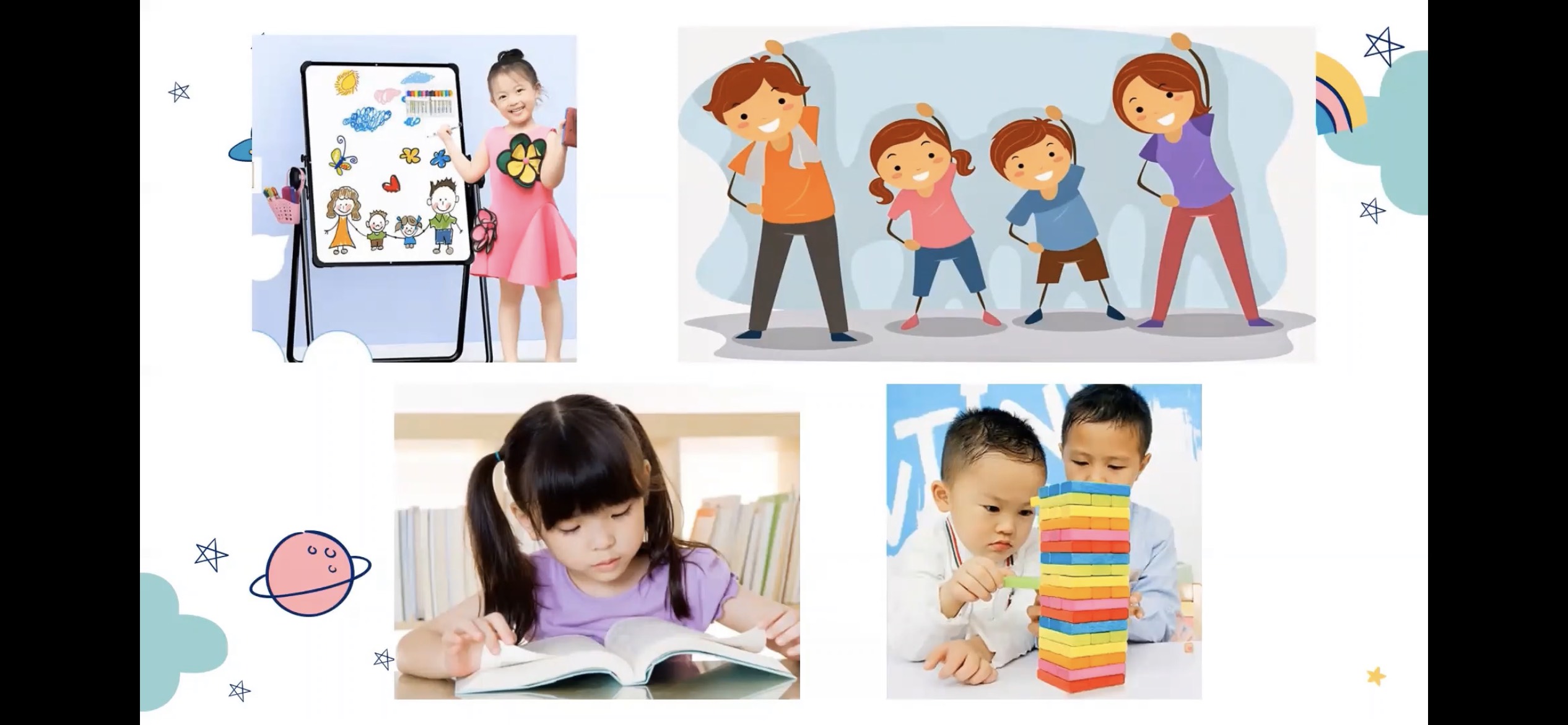 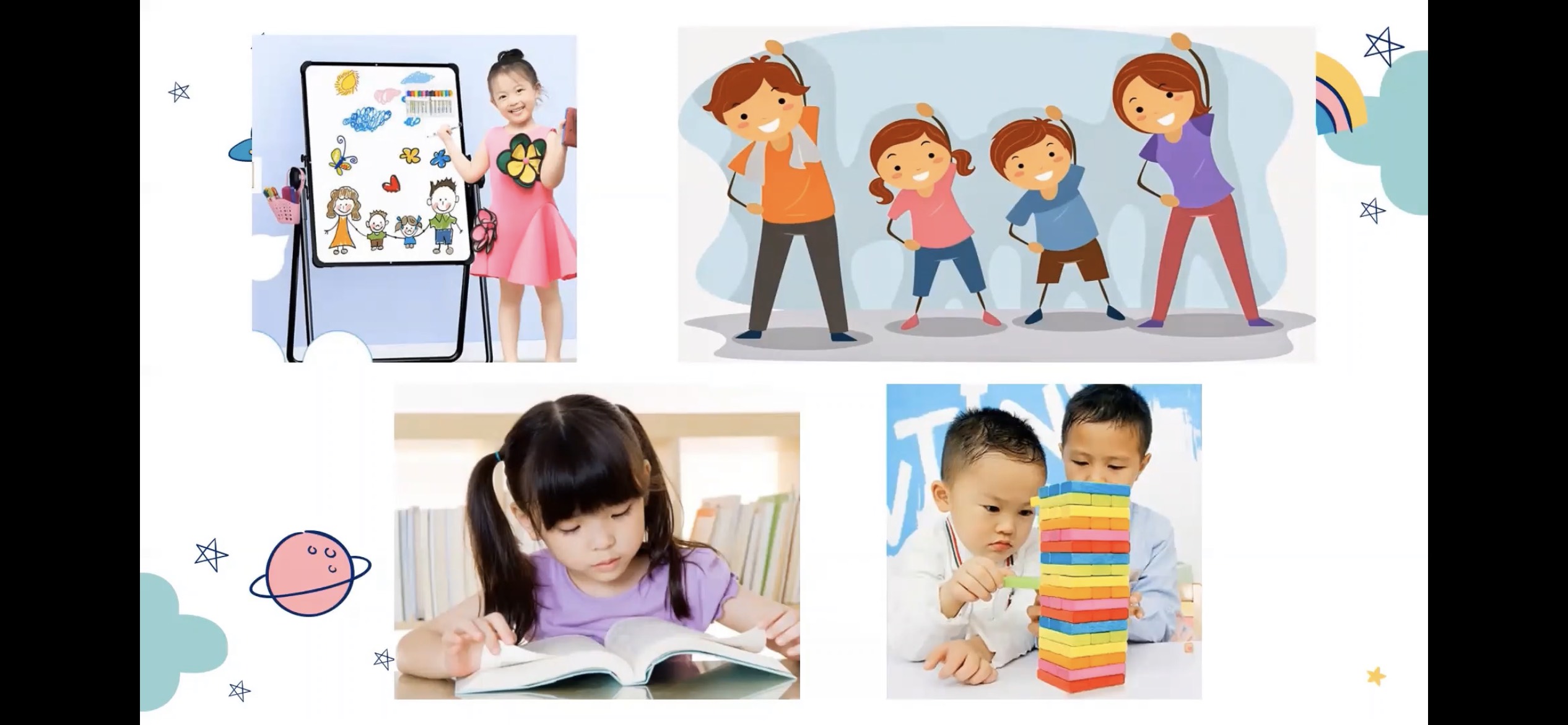 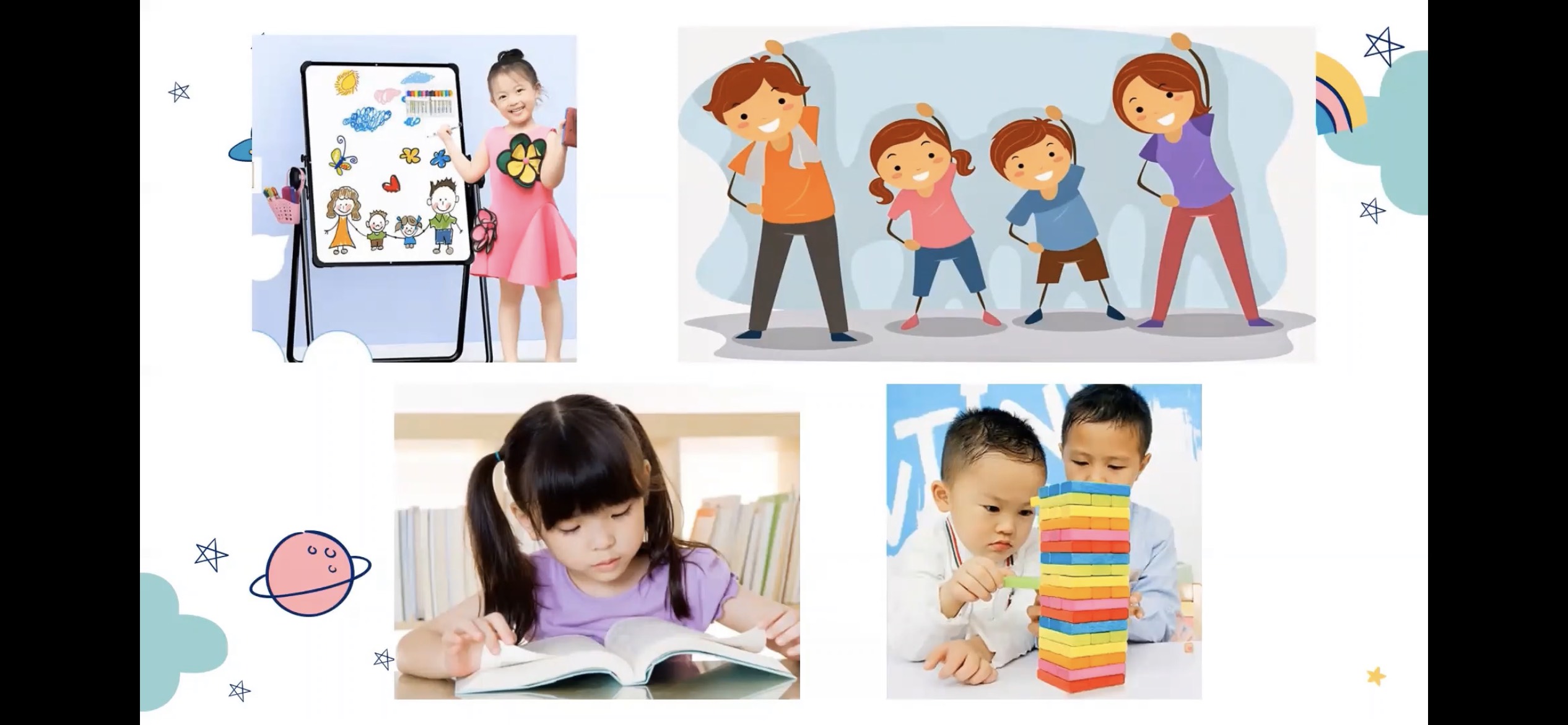 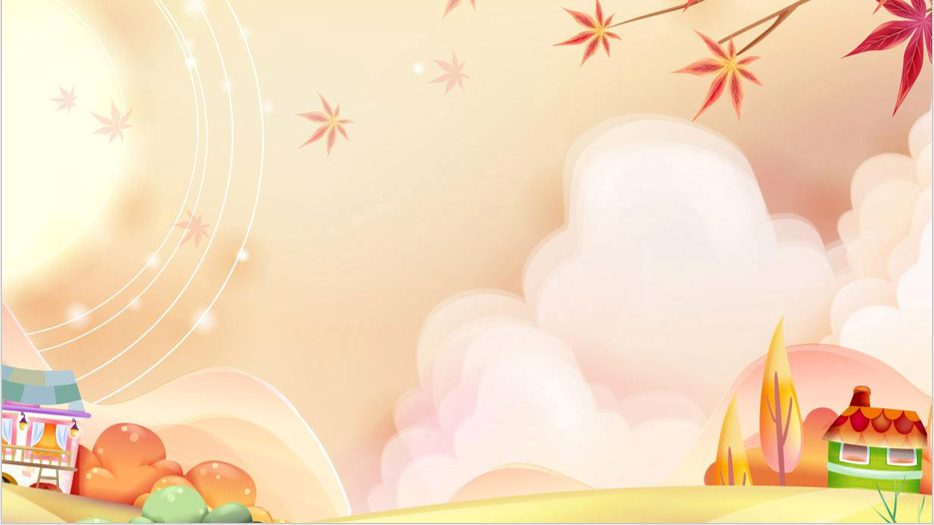 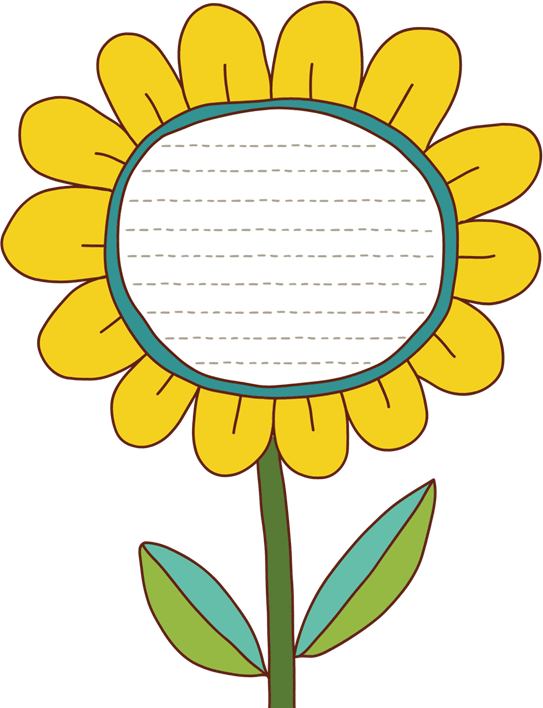 CẢM ƠN VÌ CÁC CON
ĐÃ RẤT TÍCH CỰC TRONG TIẾT HỌC.